Photon beamlines
TDR Chapter
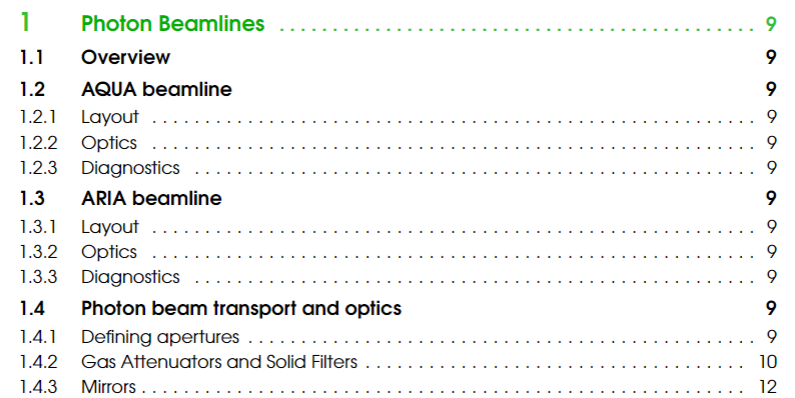 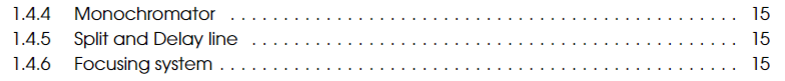 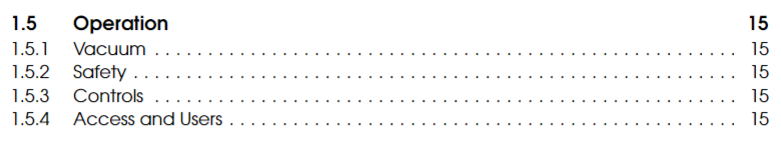 TDR chapter priority and layout
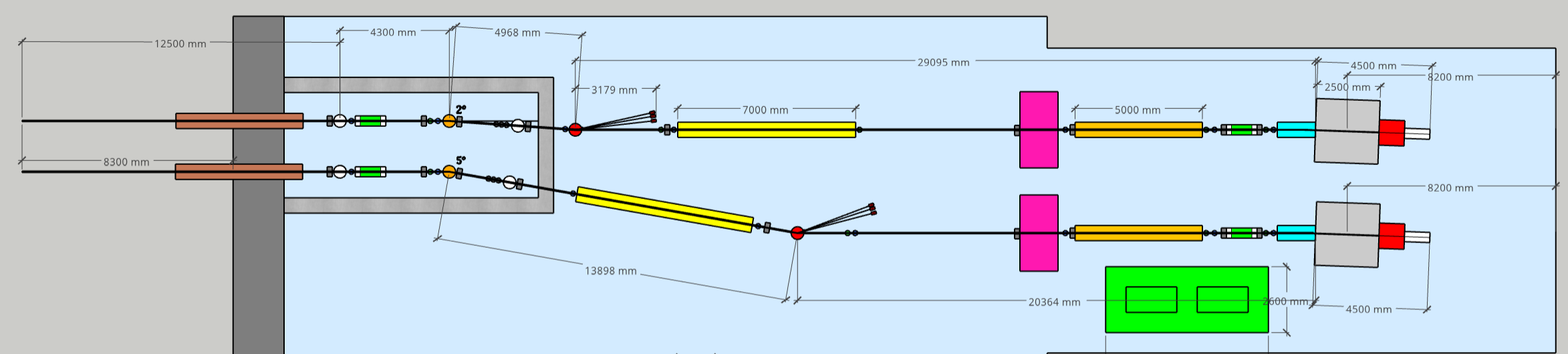 TDR tables (overview section)